La supercomputación en España en era pre-exaescala
Oriol Pineda
Infrastructure Access Policy
Jornadas Técnicas de RedIRIS 2023
14 Junio 2023
Red Española de Supercomputación
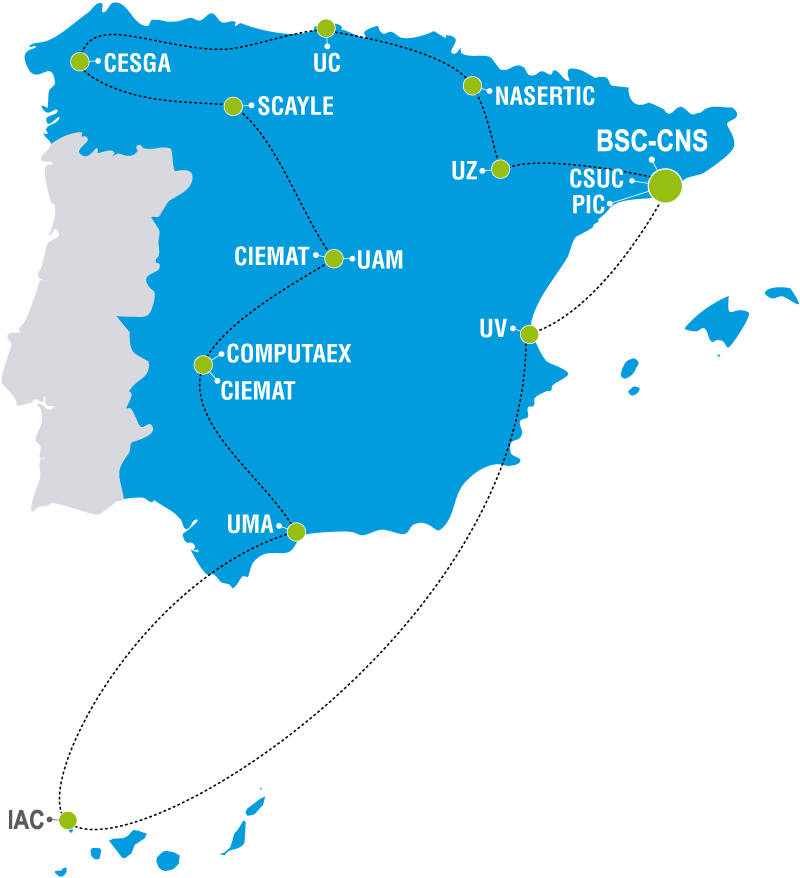 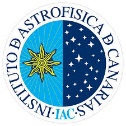 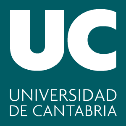 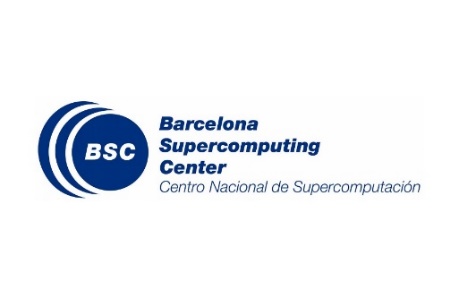 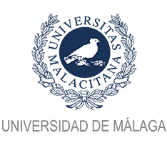 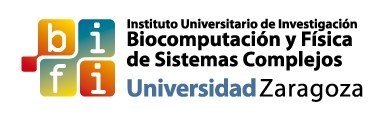 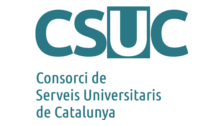 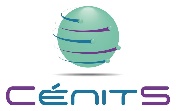 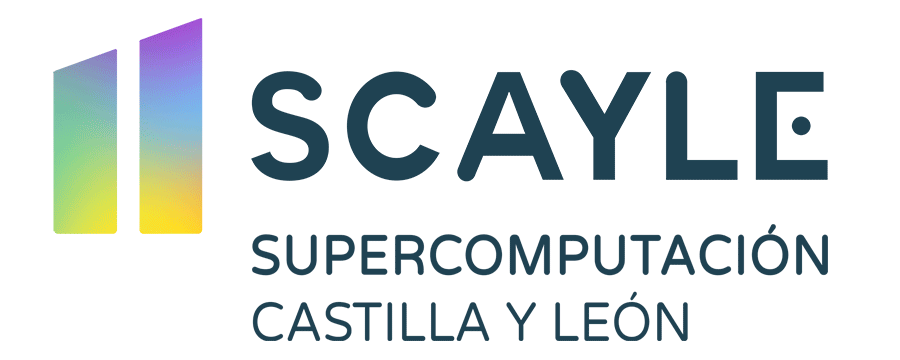 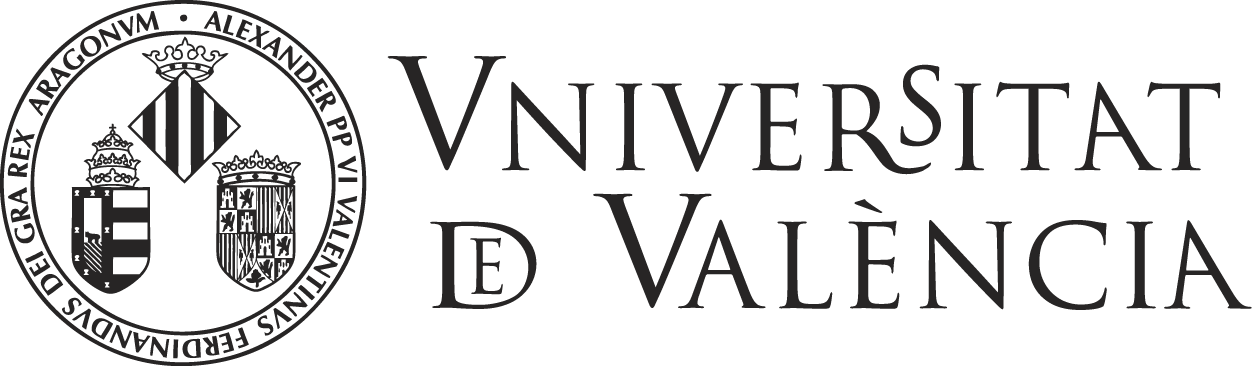 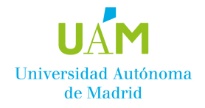 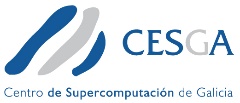 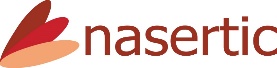 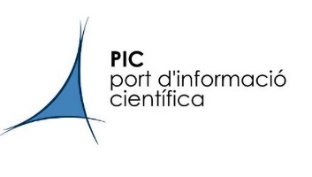 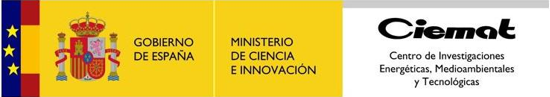 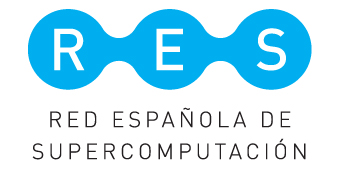 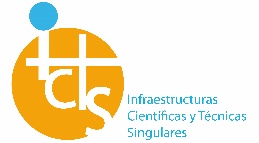 Red Española de Supercomputación
Recursos de supercomputación (+IA) y explotación de datos para la comunidad científica española y europea
14 instituciones españolas
16 superordenadores
9 centros de gestión de datos
+22 PFlop/s de capacidad combinada
+180 PB almacenamiento total
+1.000 millones de horas de CPU
+1.000 usuarios anuales
+200 publicaciones científicas


3 convocatorias de supercomputación/IA
1 convocatoria de explotación de datos
Programa de soporte a usuarios

Infraestructura Científica y Técnica Singular (ICTS)
Centro de competencias nacionales en HPC, HPDA e IA
Coordinación por BSC-CNS
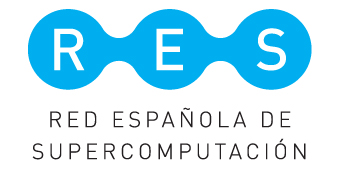 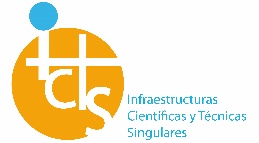 Red Española de Supercomputación (HPC)
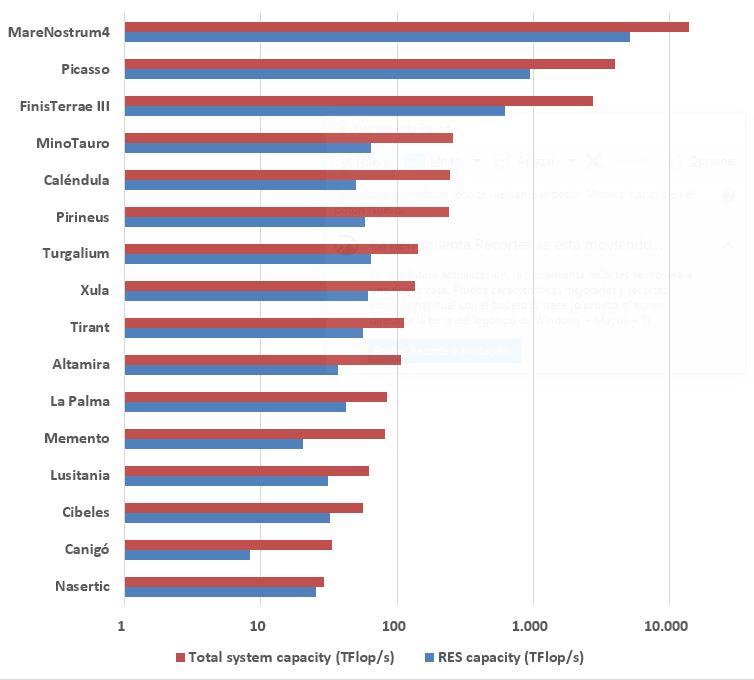 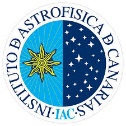 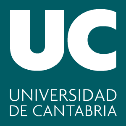 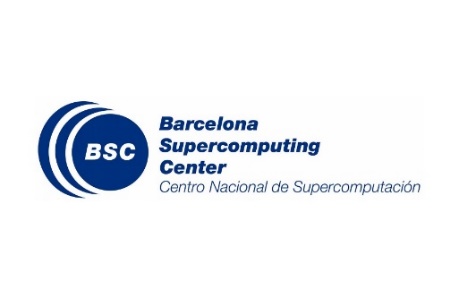 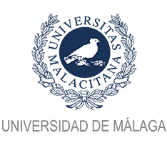 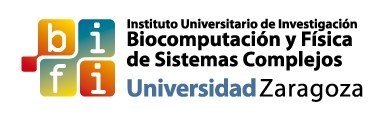 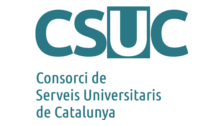 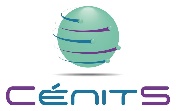 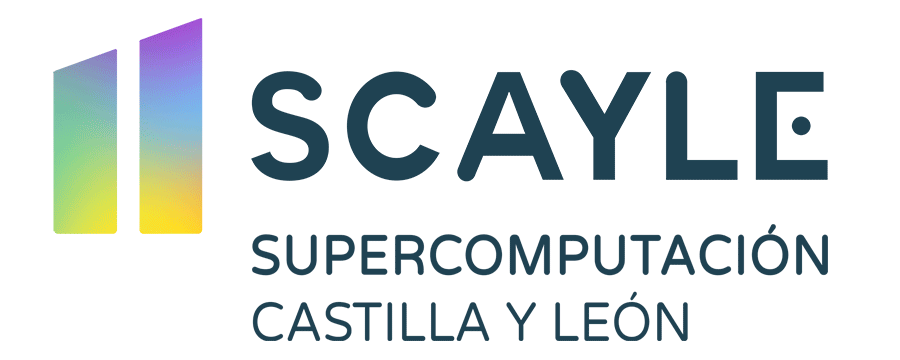 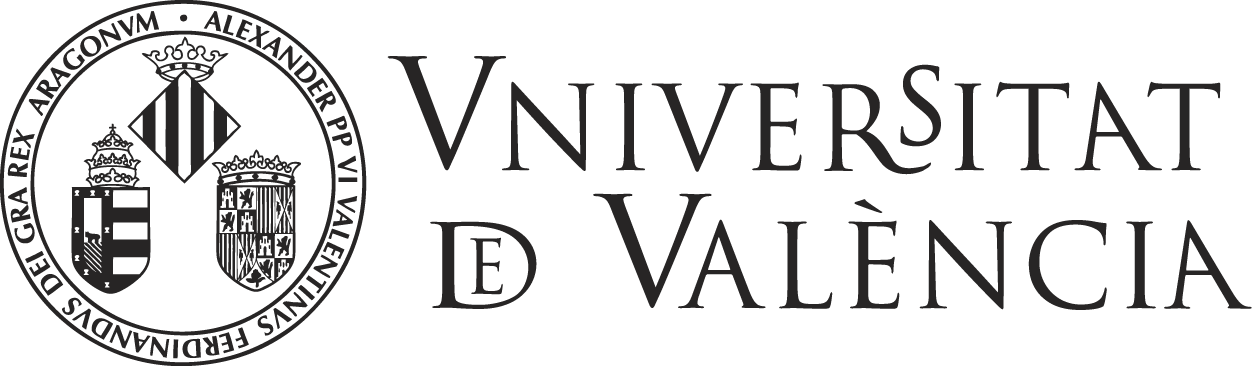 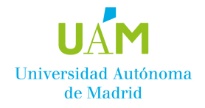 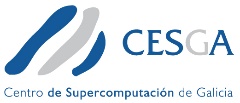 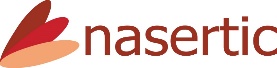 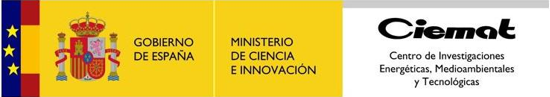 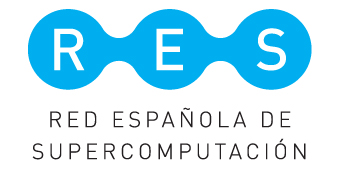 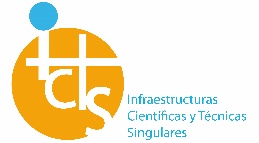 Red Española de Supercomputación (datos)
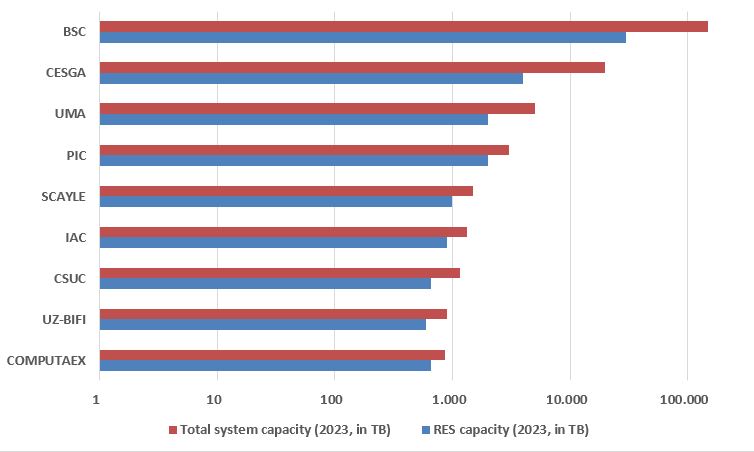 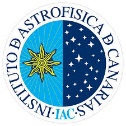 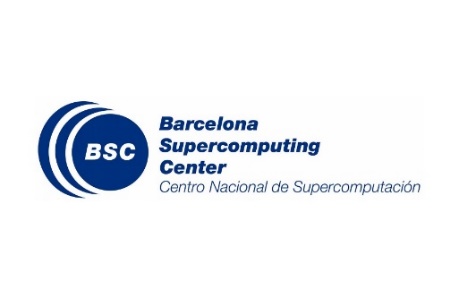 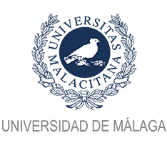 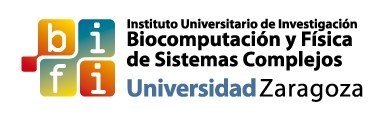 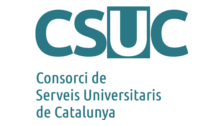 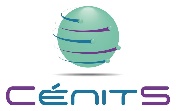 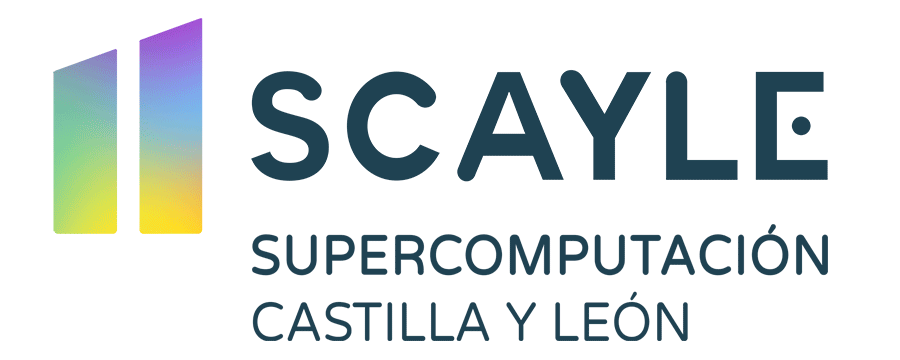 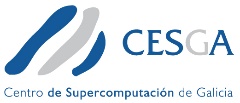 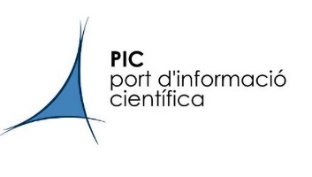 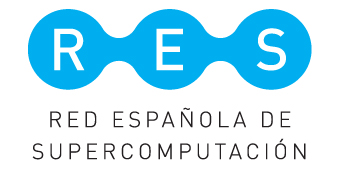 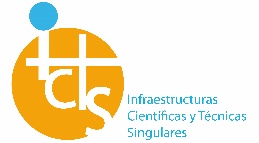 Red Española de Supercomputación

> 12 PFlop/s
> 1 PFlop/s
140 TFlop/s
2006
2012
2018
2023
1 PFlop/s = 1.000.000.000.000.000 operaciones por segundo
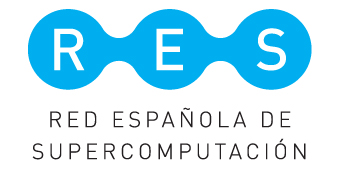 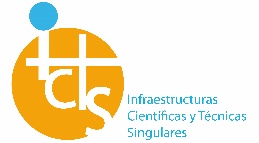 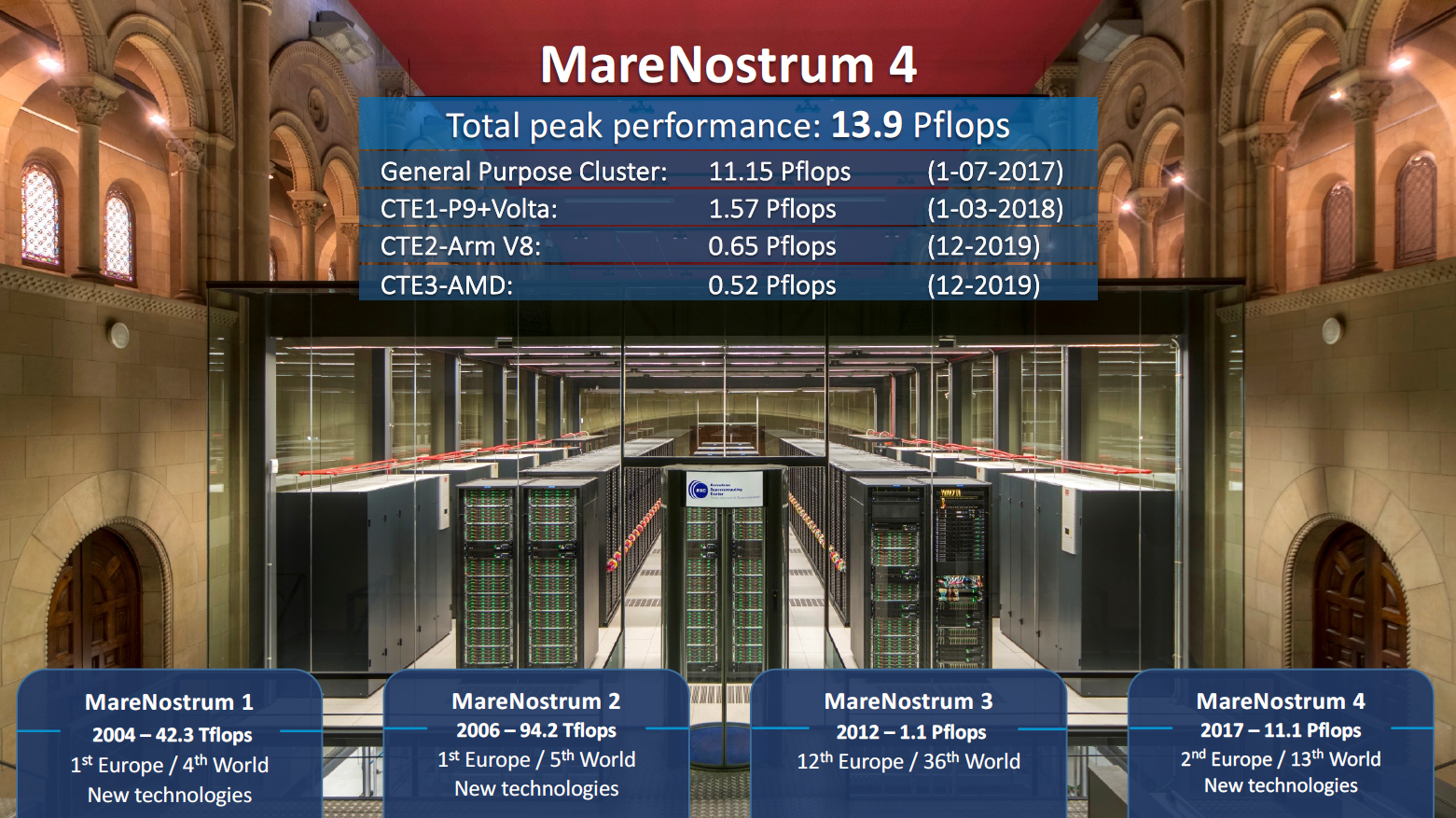 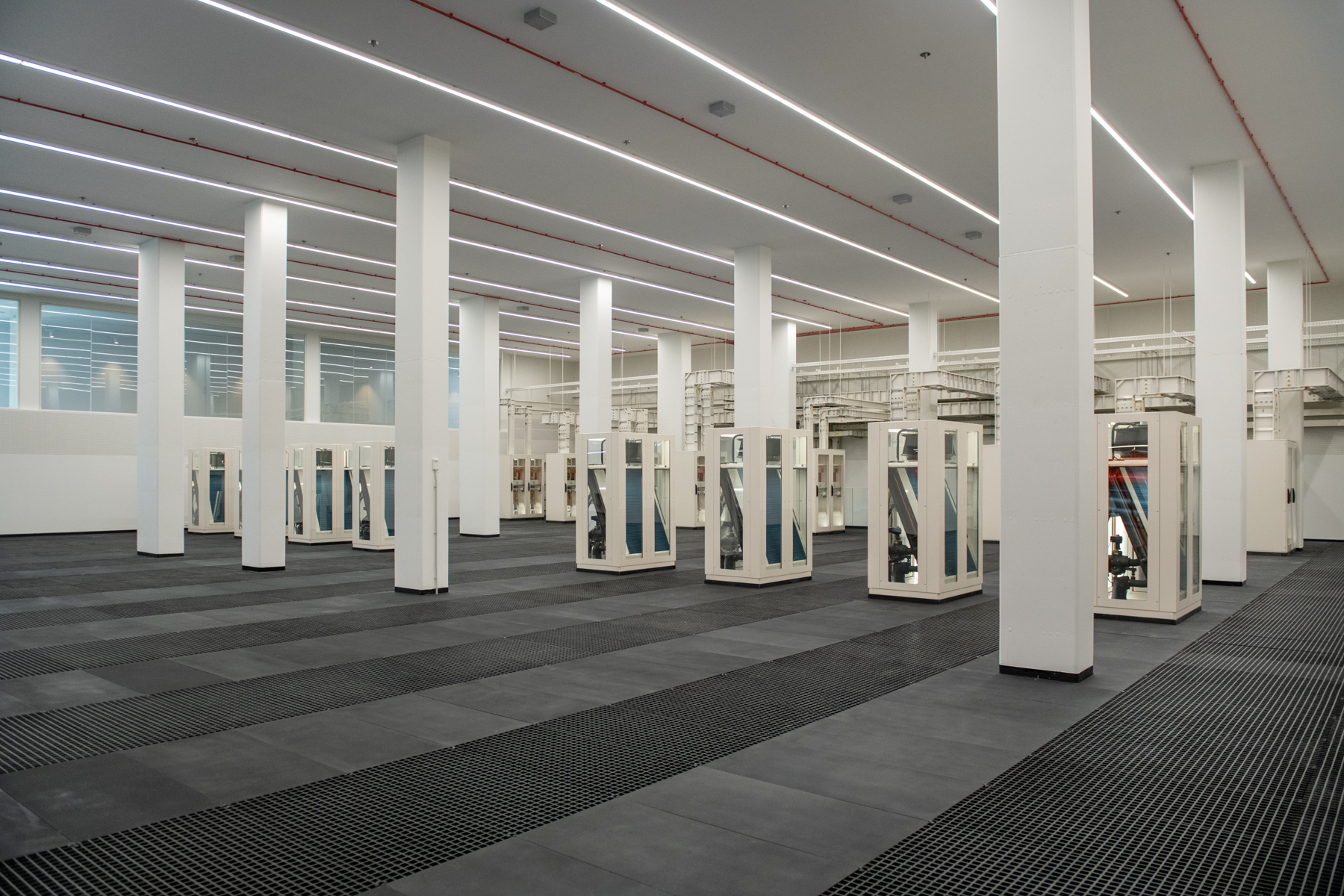 MareNostrum 5. A European pre-exascale supercomputer
Hosting Consortium
314 Petaflops peak performance (314 x 1015)
Portugal
Spain
Turkey
World-changing scientific breakthroughs such as the creation of digital twins and the advancement of precision medicine
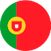 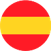 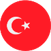 Total investment: >200 M€
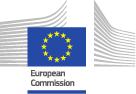 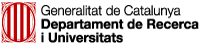 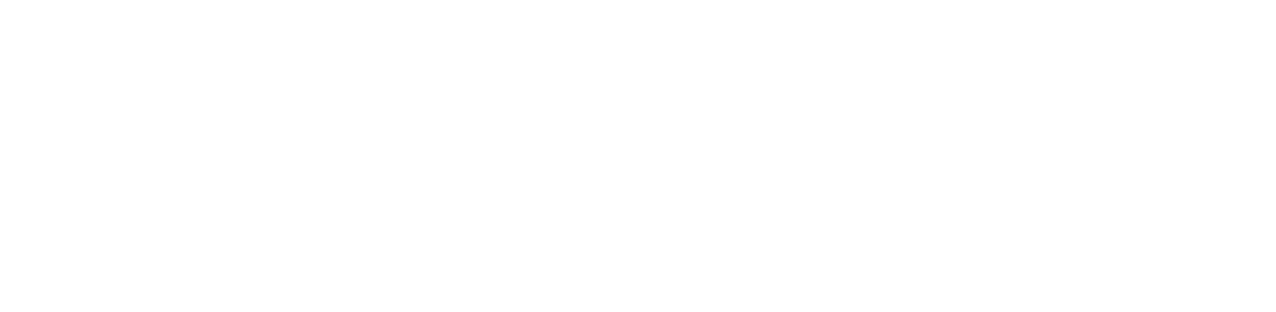 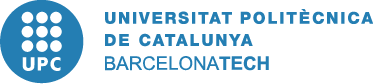 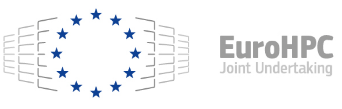 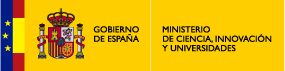 The acquisition and operation of the EuroHPC supercomputer is funded jointly by the EuroHPC Joint Undertaking, through the European Union’s Connecting Europe Facility and the Horizon 2020 research and innovation programme, as well as the Participating States Spain, Portugal, and Turkey
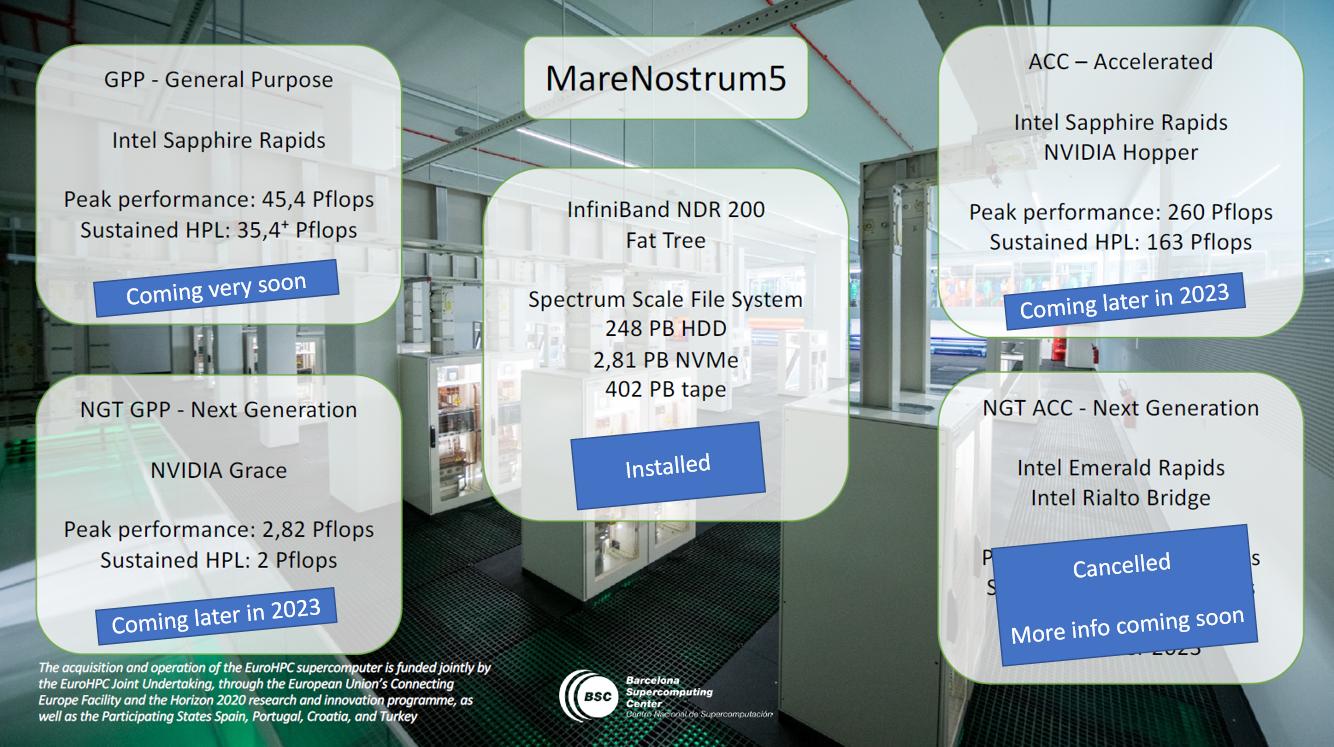 Coming soon
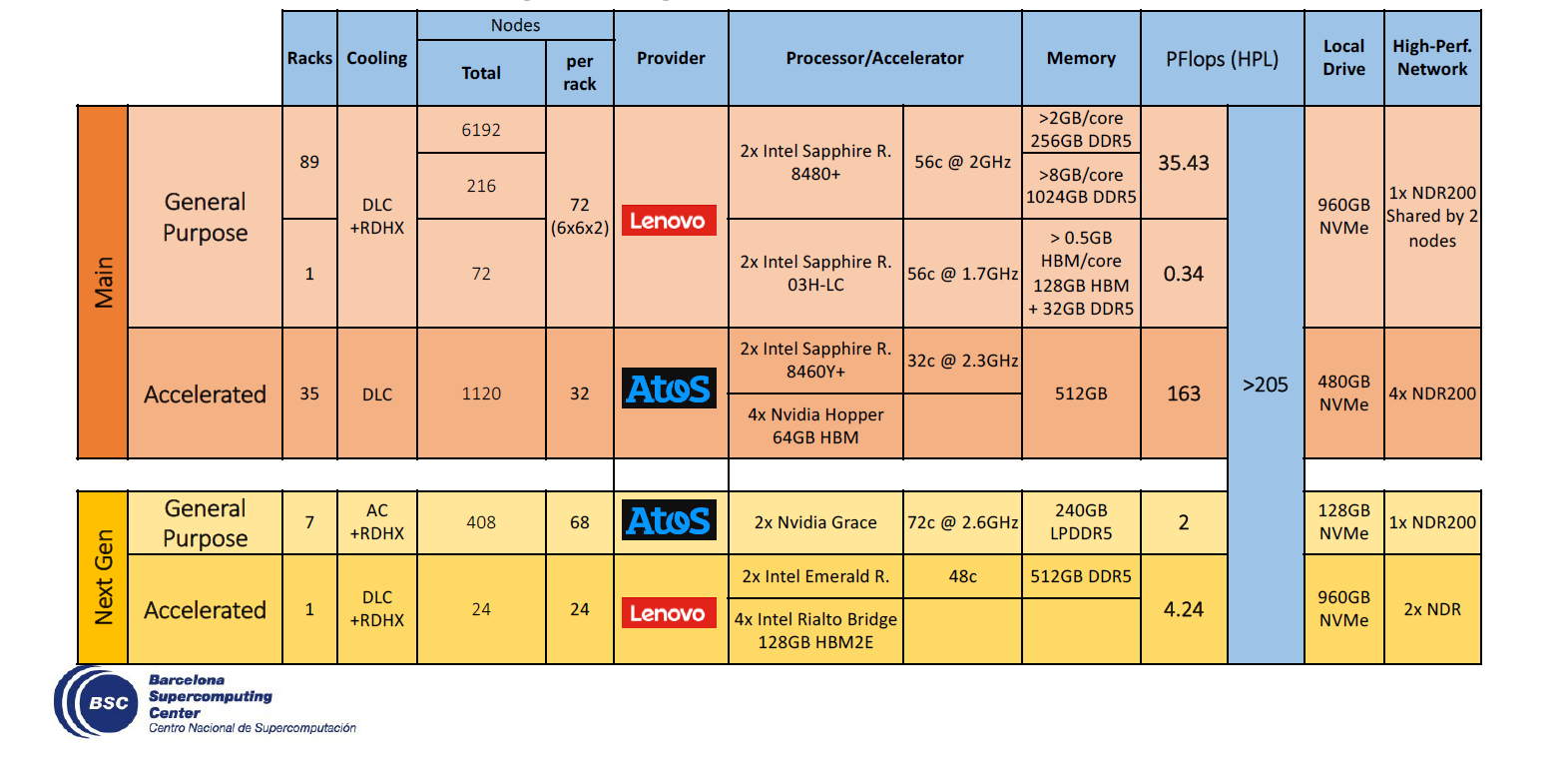 Cancelled – More info coming soon
Red Española de Supercomputación
RES 2024

1.500M (~1.5x)

21M (~)

2.000.000 (~10x)
RES 2022

1.000M core hours

21M node hours

200.000 ExaFlop per year
extended 2024

4.500M (~5x)

42M (~2x)

6.000.000 (~30x)
Access to MareNostrum 5
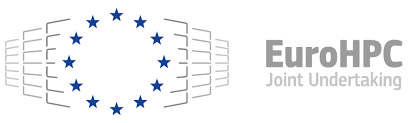 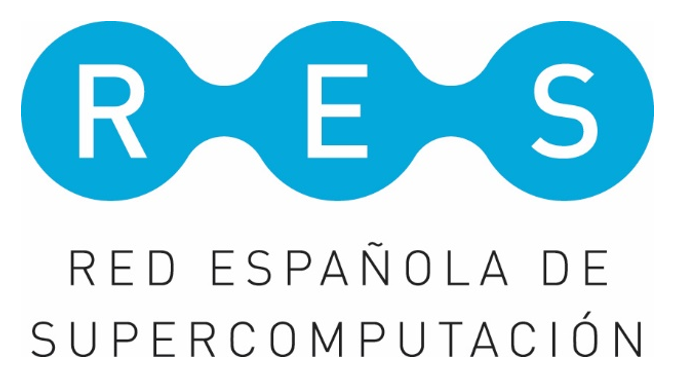 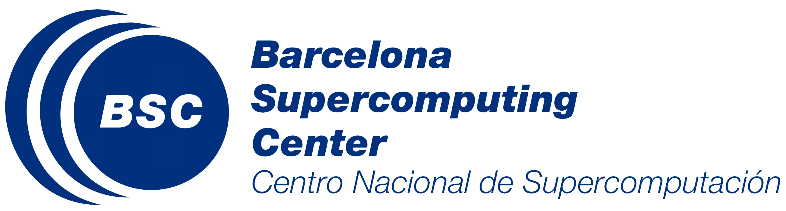 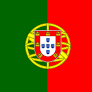 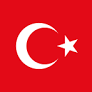 50%
Access to MareNostrum 5
EuroHPC JU access programmes
Extreme Scale Access, 2 calls per year
Regular Access, 3 calls per year
Benchmark and Development Access, rolling call

Spanish HPC programme
3 calls per year, for HPC and IA access

Collaborations with BSC research
Always open
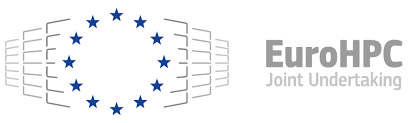 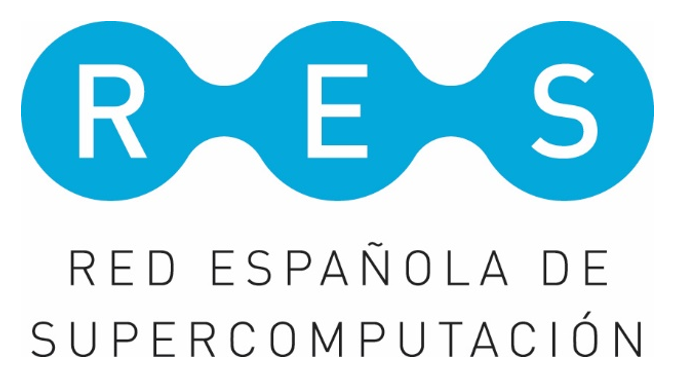 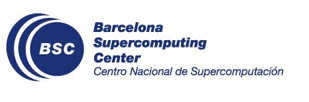 Thank you
oriol.pineda@bsc.es